Муниципальное бюджетное дошкольное образовательное учреждение «Центр развития ребёнка – детский сад №1 «Ромашка» села Спасское Спасского района Приморского края


                         Лэпбук
                                                                                       

                                                                      Рожкова А.С
Развитие ребенка дошкольного возраста во многом зависит от того, как устроена предметно-пространственная среда в группе. Роль взрослого заключается в правильном моделировании такой среды, которая способствует максимальному развитию личности ребенка.
Современному ребенку необходимо не столько много знать, сколько последовательно и доказательно мыслить, проявлять умственное напряжение. Содержание и методы обучения дошкольников направлены на развитие внимания, памяти, творческого воображения, на выработку умения сравнивать, выделять характерные свойства предметов, обобщать их по определенному признаку, получать удовлетворение от найденного решения.
Когда ребенок сам действует с объектами, он лучше познает окружающий мир, поэтому приоритет в работе с детьми следует отдавать практическим методам обучения.

Одним из перспективных методов, способствующих решению данной проблемы, является лэпбук.
Актуальностью данной темы является то, что лэпбук- это отличный способ закрепления и повторения материалов проекта или тематической недели
Что такое лэпбук
Лэпбук (лепбук, lap – колени, book – книга). Если переводить дословно, то лэпбук — это книжка на коленях. Часто можно встретить и другие названия: тематическая папка, интерактивная папка, папка проектов. Но суть сводится к тому, что лэпбук — это самодельная интерактивная папка с кармашками, мини-книжками, окошками, подвижными деталями, вставками, которые ребенок может доставать, перекладывать, складывать по своему усмотрению. В ней собирается материал по какой-то определенной теме.
Лэпбук – разновидность метода проекта.
Создание лэпбука содержит все этапы проекта:
1. целеполагание (выбор темы)
2. разработка лэпбука (составление плана)
3. выполнение (практическая часть)
4. подведение итогов
Зачем нужен лэпбук
Повторять пройденное в игровой форме проще и приятнее. В процессе творчества ребенок усваивает навыки подбора и систематизации информации. В будущем это очень пригодится, особенно в период, когда обучением придется заниматься самостоятельно. Ну и, наконец, это просто безумно увлекательно!
Лэпбук это не только мощный справочный инструмент и особая форма организации учебного материала, это, прежде всего, основа партнерской проектной деятельности взрослого с детьми (педагога с воспитанниками, родителя с ребенком). Основа лэпбука создается педагогом и дополняется, совершенствуется вместе с детьми и их родителями. В результате такой работы у вас получается отлично проработанный исследовательский проект
Лэпбуки помогают быстро и эффективно усвоить новую информацию и закрепить изученное в занимательно-игровой форме. Эти тематические пособия имеют яркое оформление, четкую структуру и в идеале разрабатываются специально под конкретного ребенка с его уровнем знаний
Рекомендуемый возраст занятий по лэпбукам — 5 лет и выше. Дети 7-8 лет уже могут совершенно самостоятельно придумывать и делать свои собственные лэпбуки
Форма занятий

Лэпбук – итоговый результат совместной работы с детьми по той или иной теме. Его изготовлению должны предшествовать тематические занятия и игры, обсуждение  сложных вопросов, выполнение заданий. В этом случае ребенок будет готов к изготовлению тематической папки вместе с вами, и она действительно выполнит свою роль как закрепляющего, систематизирующего дидактического и игрового пособия
Лэпбуки можно делать как индивидуально, так и на групповом занятии. В случае работы с группой детей возможны два варианта: либо преподаватель распределяет задания между учениками, и все вместе они собирают и заполняют одну папку. Либо преподаватель показывает мастер-класс, а дети с его помощью делают каждый свой экземпляр папки
Идеальный вариант изготовления тематической папки – совместно с ребенком, тогда он запоминает информацию в процессе создания лэпбука. В ходе работы с тематическим материалом ребенок проводит наблюдения, выполняет задания, изучает и закрепляет информацию. Впоследствии, имея под рукой готовую тематическую папку, ребенок может освежить свои знания по той или иной теме
Разновидности тематических папок
В зависимости от назначения:
- учебные;
- игровые;
- поздравительные,
- праздничные;
- автобиографические (папка-отчет о каком-то важном событии в жизни ребенка: путешествии, походе в цирк, каникулярном досуге и т.д.)
Зачем нужен лэпбук?

1. Он помогает ребенку по своему желанию организовать информацию по изучаемой теме и лучше понять и запомнить материал (особенно если ваш ребенок визуал). Взрослым визуалам такая форма обучения тоже понравится.
 2. Это отличный способ для повторения пройденного. В любое удобное время ребенок просто открывает лэпбук и с радостью повторяет пройденное, рассматривая сделанную своими же руками книжку
3. Ребенок научится самостоятельно собирать и организовывать информацию – хорошая подготовка к написанию рефератов и курсовых.
4. Лэпбук хорошо подойдет для занятий в группах, где одновременно обучаются дети разных возрастов. Можно выбрать задания под силу каждому (для малышей – кармашки с карточками или фигурками животных, например, а старшим детям – задания, подразумевающие умение писать и т.д.) и сделать такую коллективную книжку.
5. Создание   лэпбука является  одним  из видов совместной деятельности взрослого и детей. А может быть еще и формой представления итогов проекта или тематической недели
Из чего состоит лэпбук
Лэпбук состоит из папки формата А3, в которую вклеиваются кармашки, книжки-раскладушки, окошки и другие детали с наглядной информацией.  
Что вам понадобится:
распечатанные шаблоны лэпбука 
лист плотной бумаги формата А3 или 2  листа А4 
ножницы 
клей-карандаш 
цветные карандаши, фломастеры, разноцветные ручки 
скотч 
безграничная фантазия.
Тема для лэпбука
Тема для папки может быть совершенно любой, как и ее сложность. Но лучше всего получаются  лепбуки на какие-то частные,  а  не  на  общие  темы.
План
Лэпбук - это не просто книжка с картинками. Это учебное пособие. Поэтому   надо продумать, что он должен включать в себя, чтобы полностью раскрыть тему. А для этого нужен план того, что вы хотите в этой папке рассказать.
Макет
Элементы
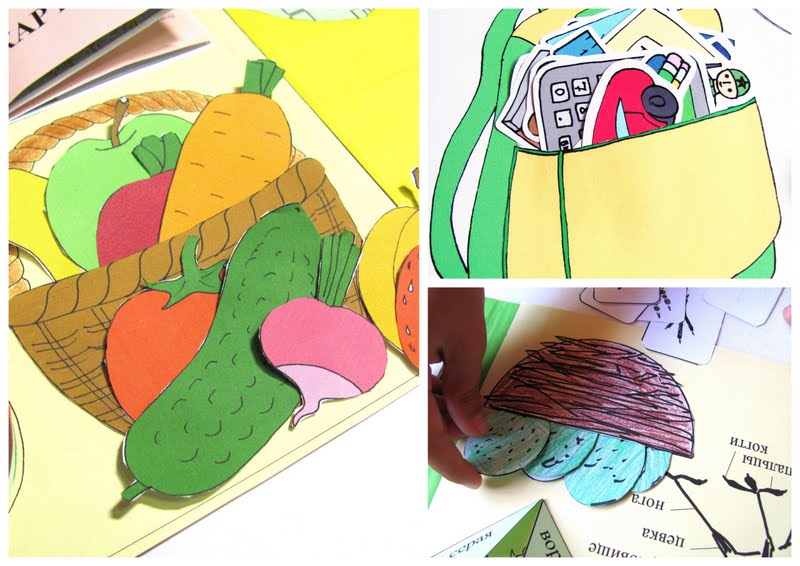 Кармашки
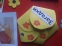 Элементы
Конверты
Элементы
Вращающиеся круги
Элементы
Книжечки
Элементы
Книжки-гармошки
Элементы
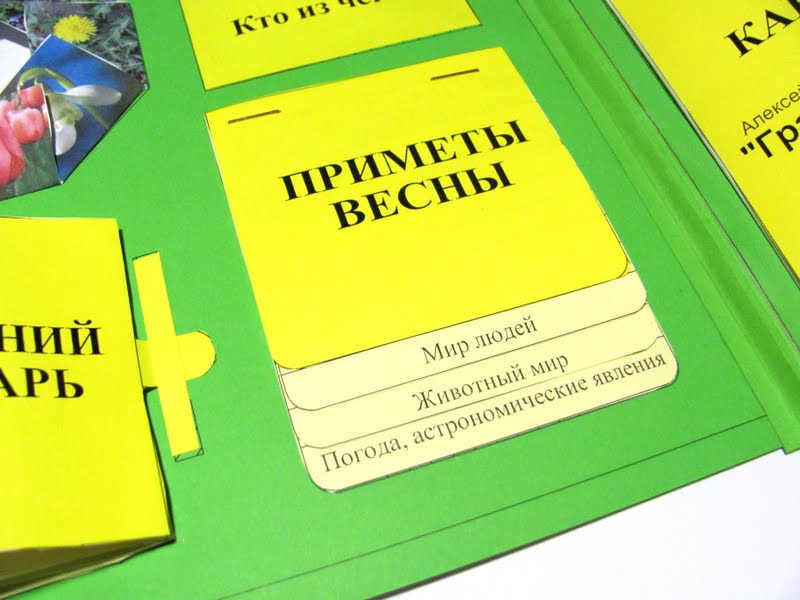 Блокноты
Лэпбук «Времена года»
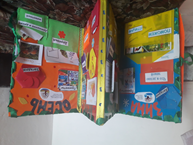 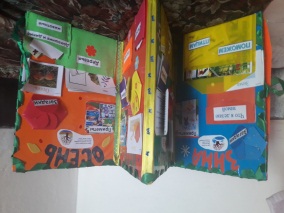 Лэпбук «Приморский край»
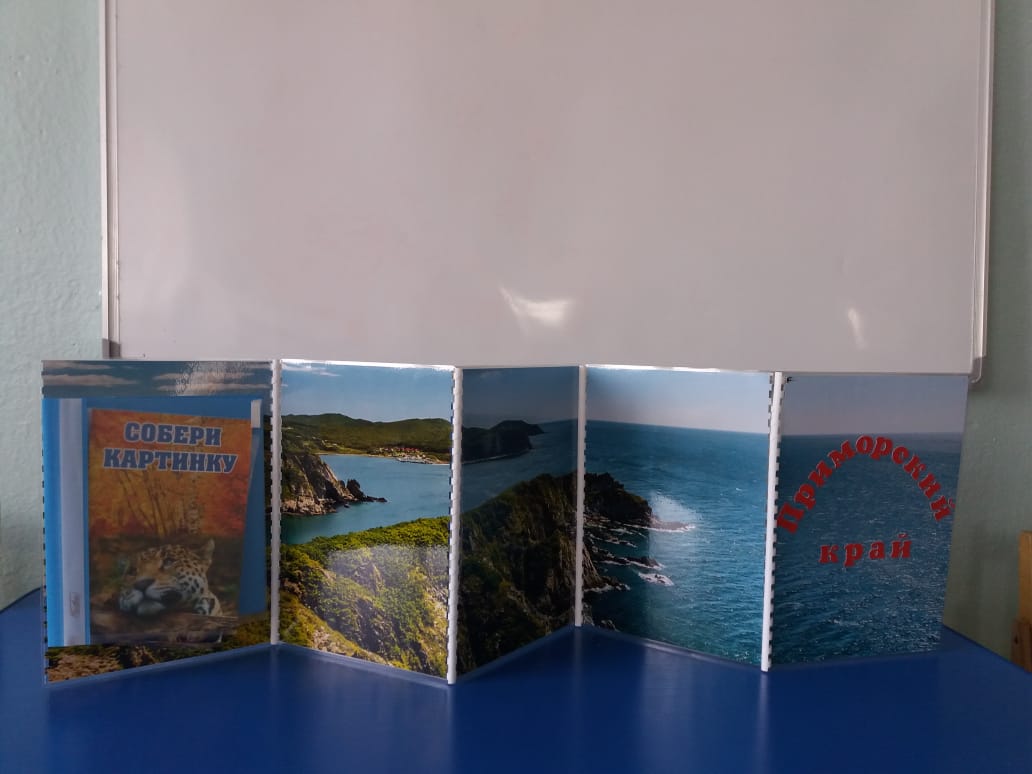 Лэпбук «История новогодней игрушки»
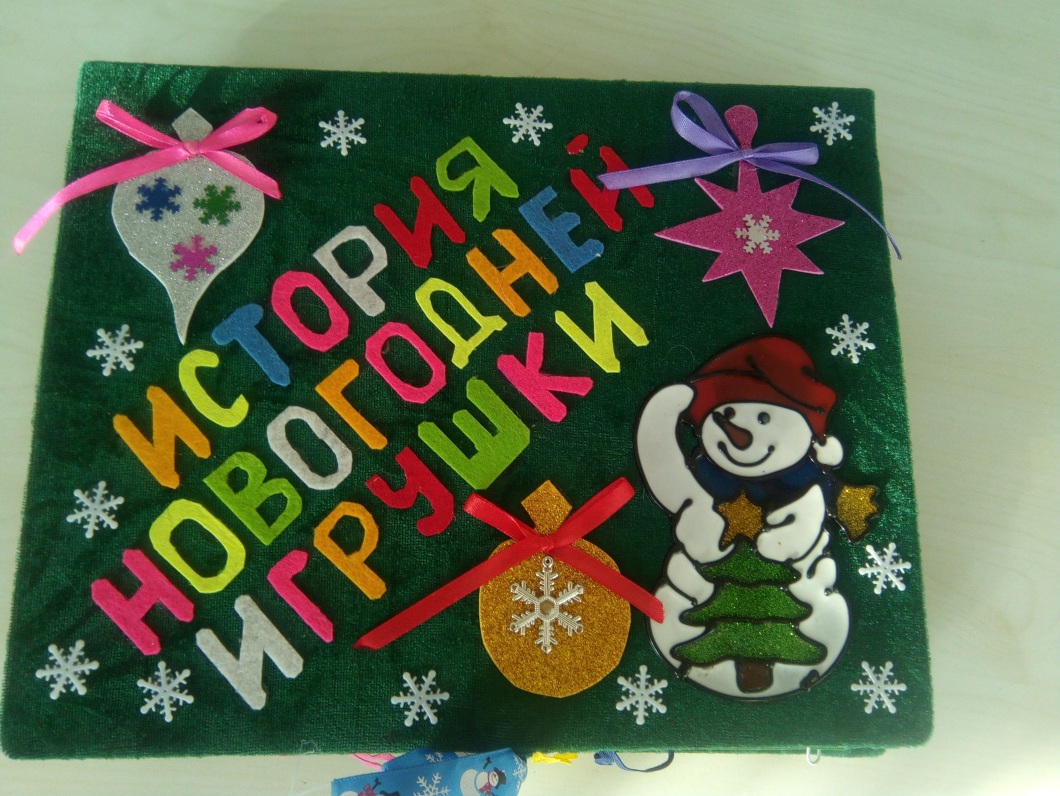 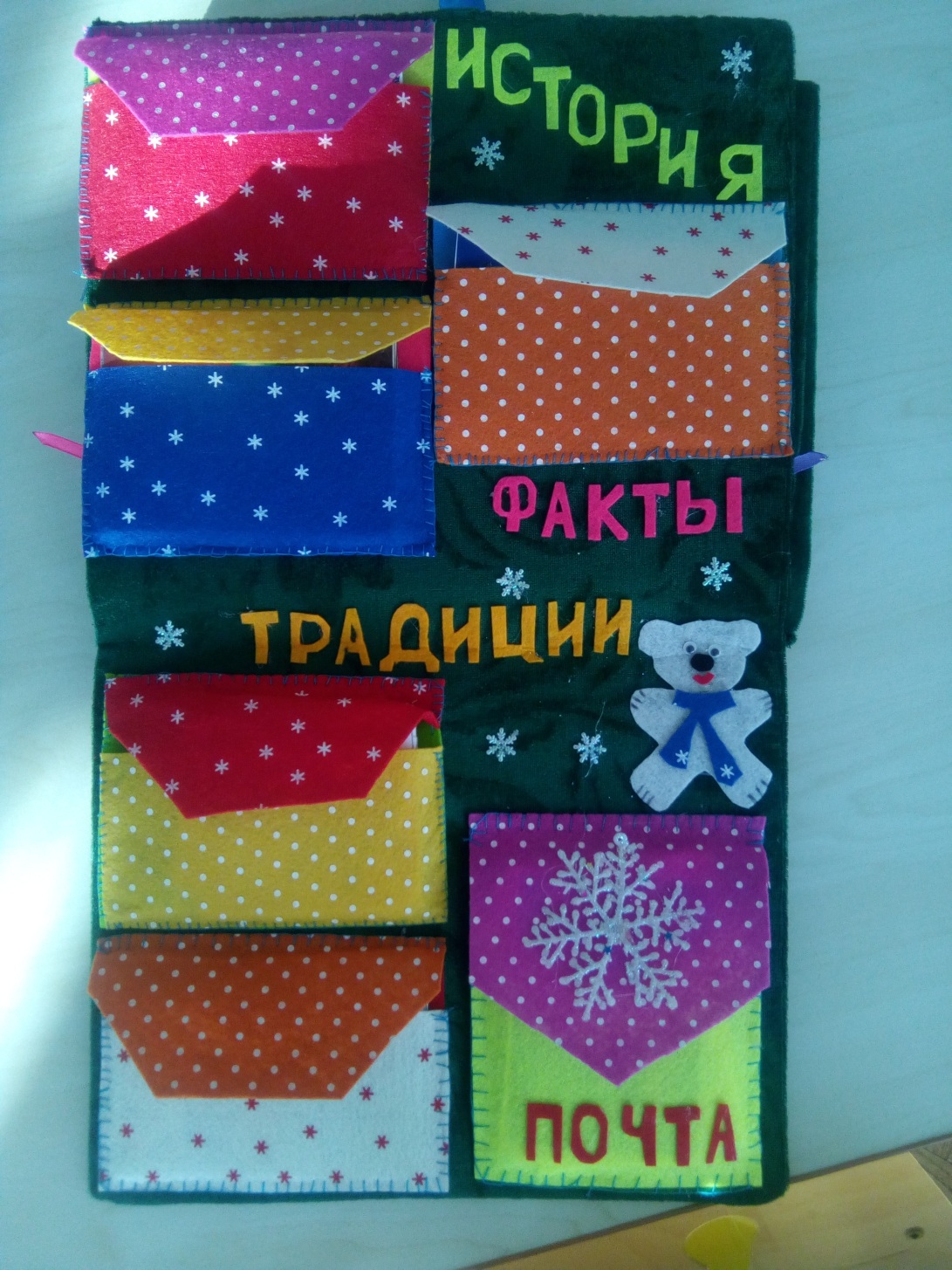 Лэпбук «Мы знаем, гордимся и помним».
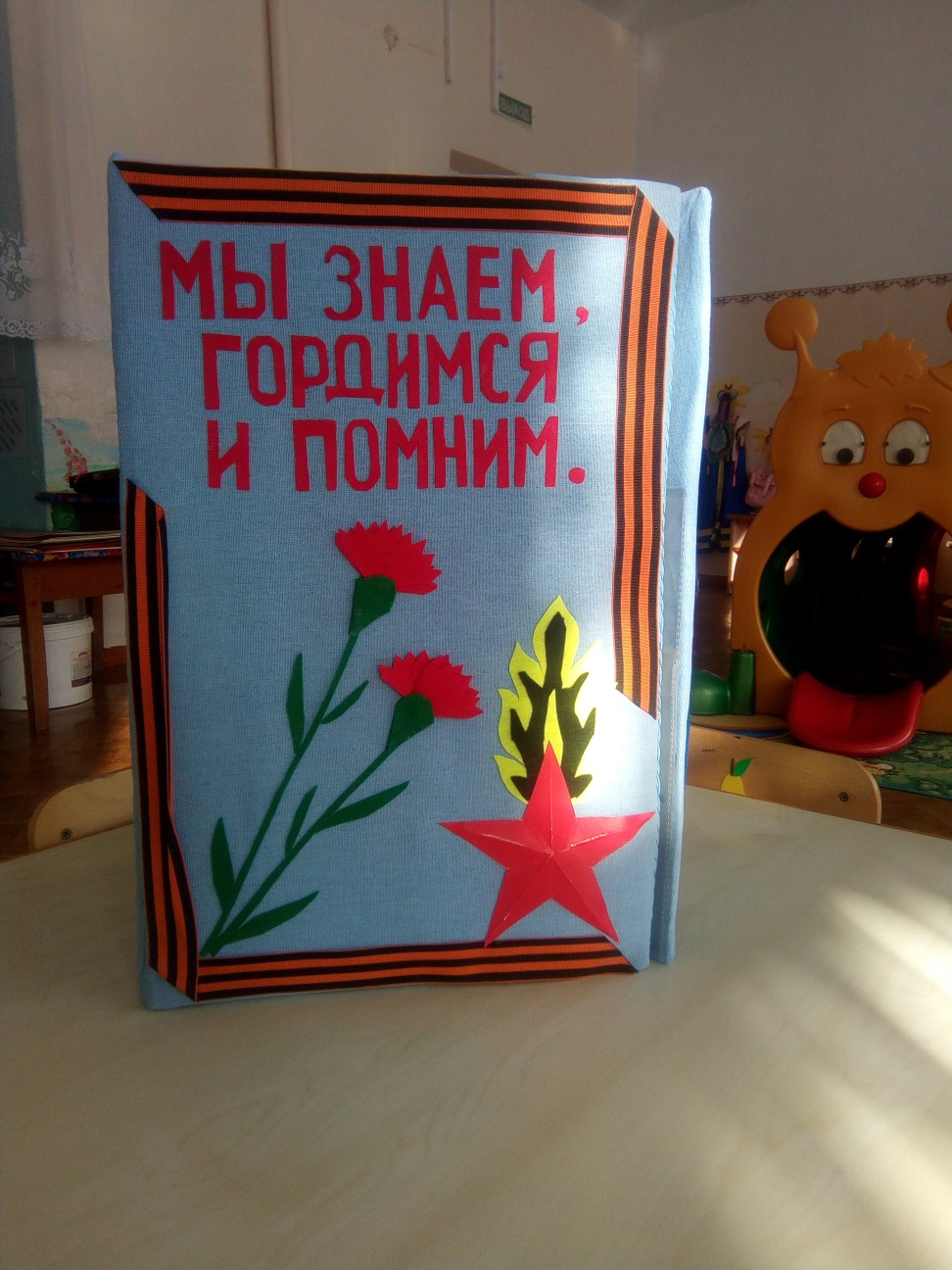 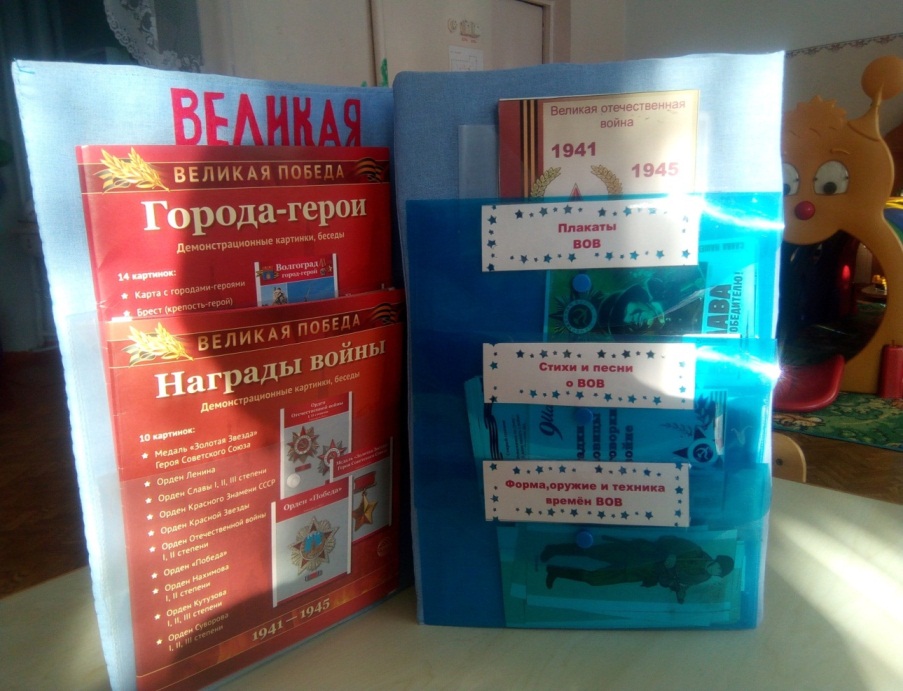 Лэпбук «ПДД»
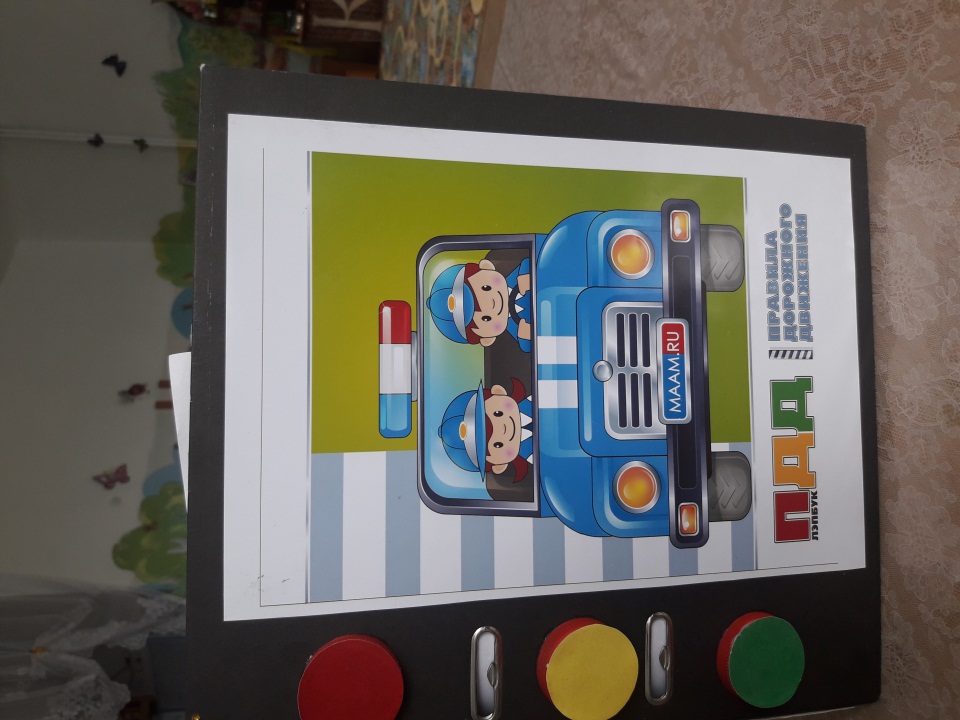 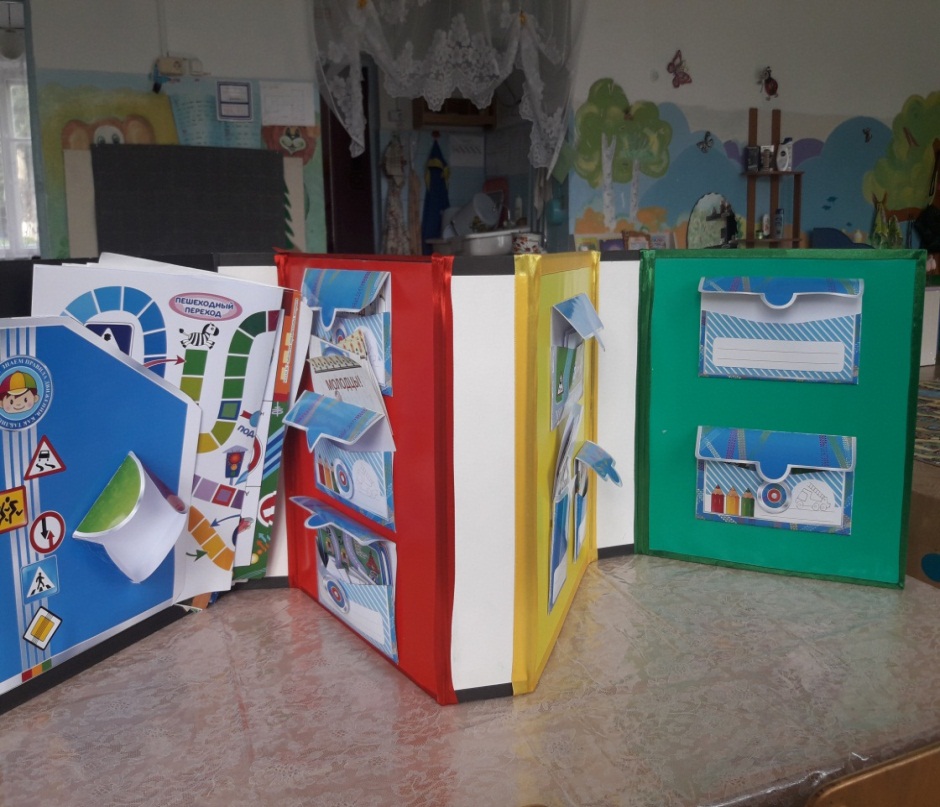 Лэпбук «Книга - наш друг»
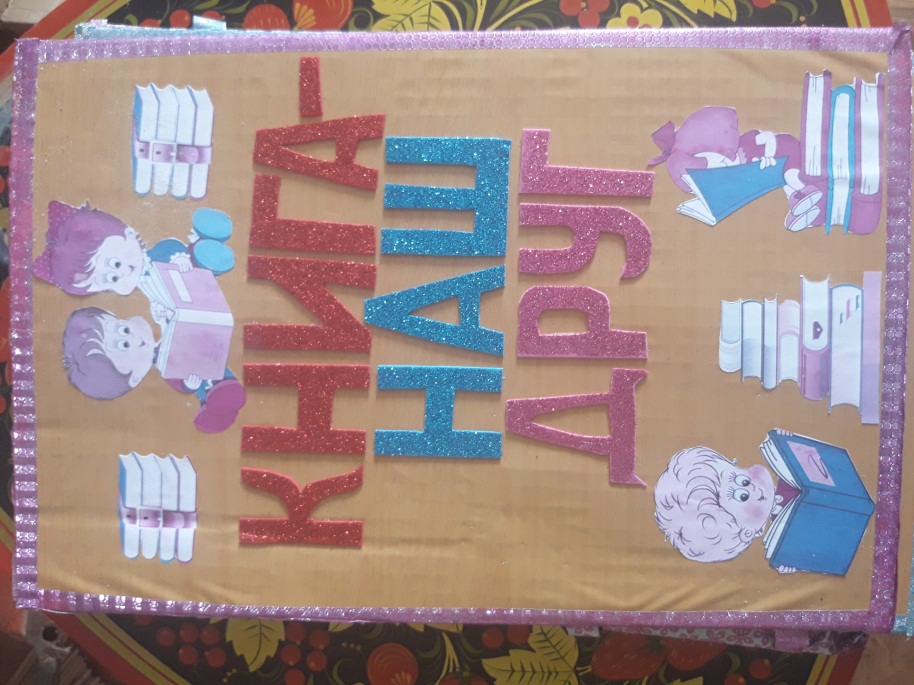 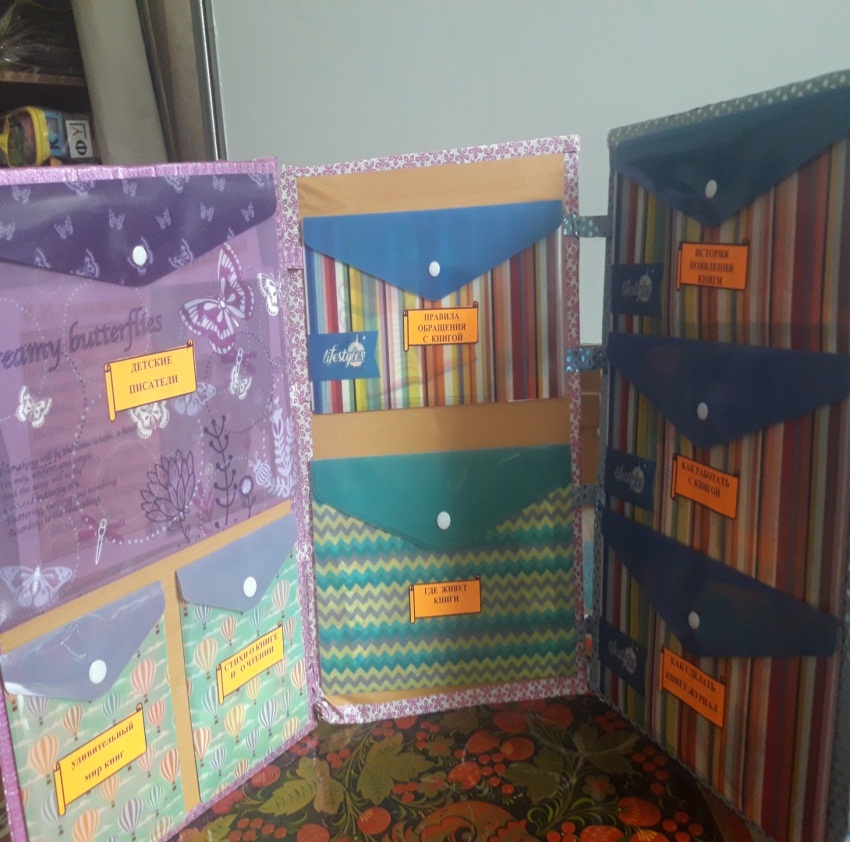 Направление мысли обрисовано, дело осталось за малым. Собирайте материал, садитесь вместе с ребенком в удобное место и погрузитесь в процесс творчества, радостный и волнительный. Я уверена в том, что вы получите массу удовольствия!
Спасибо за внимание!
Полезные ссылки
http://www.homeschoolshare.com/Lapbooks_at_HSS.php.
http://www.babyblog.ru/community/post/weeks/159859.
https://r http://www.tavika.ru/2013/06/lapbook-crow.html.
u.pinterest.com/Antavika/lapbook/
http://www.tavika.ru/2013/09/lapbook-autumn.html.
http://ta-vi-ka.blogspot.ca/2014/02/lapbook-winter.html#sthash.efg4O48G.dpuf
http://stranamasterov.ru/node/581310